Un tableau
Une porte
Une télévision
Une carte
Une chaise
Un poster
Chalkboard
Door
Television
Map
Chair
poster
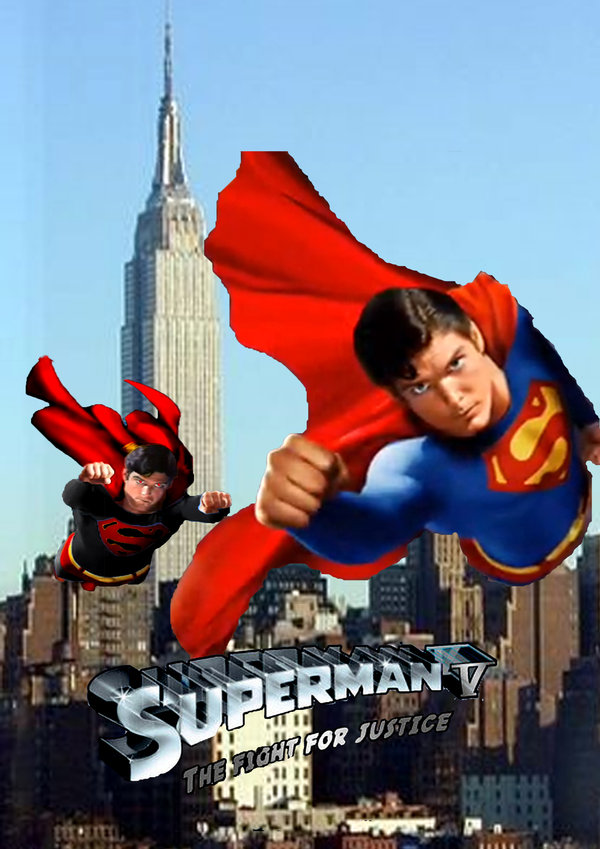 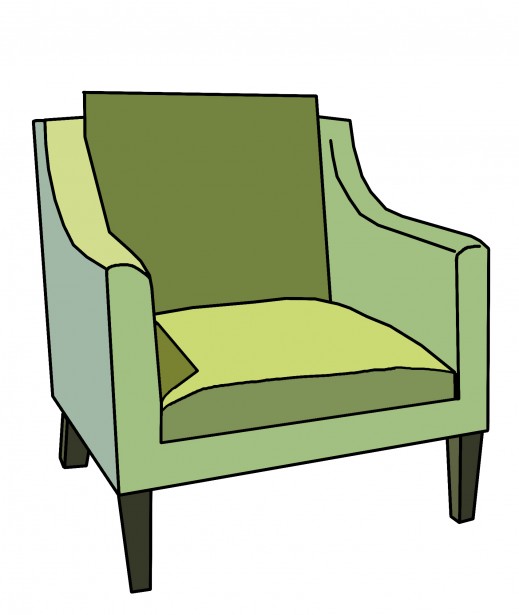 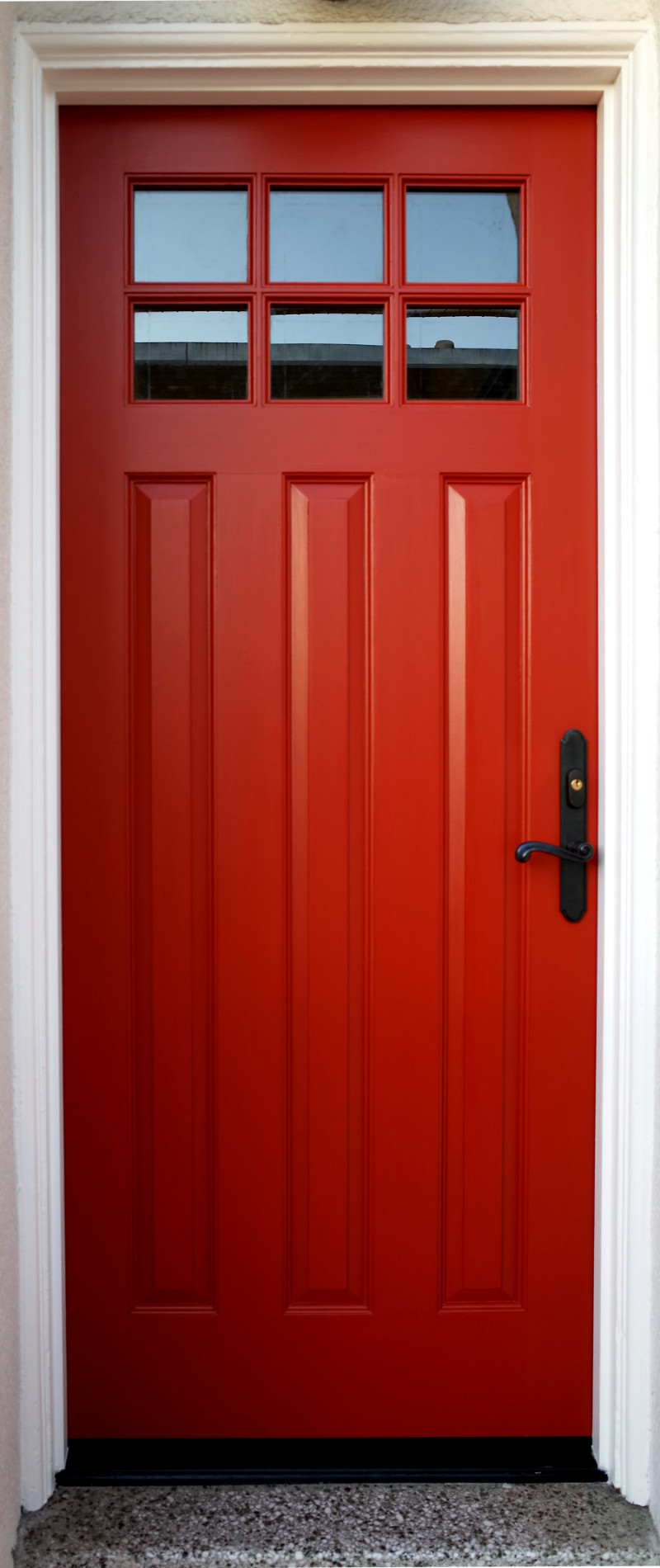 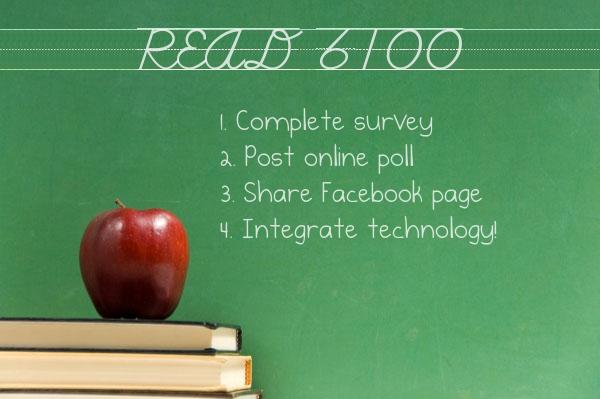 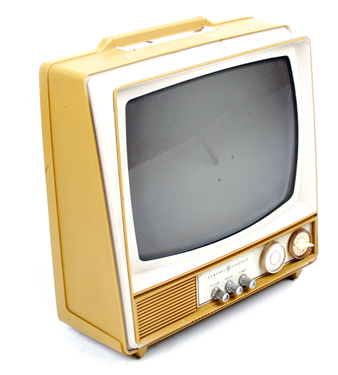 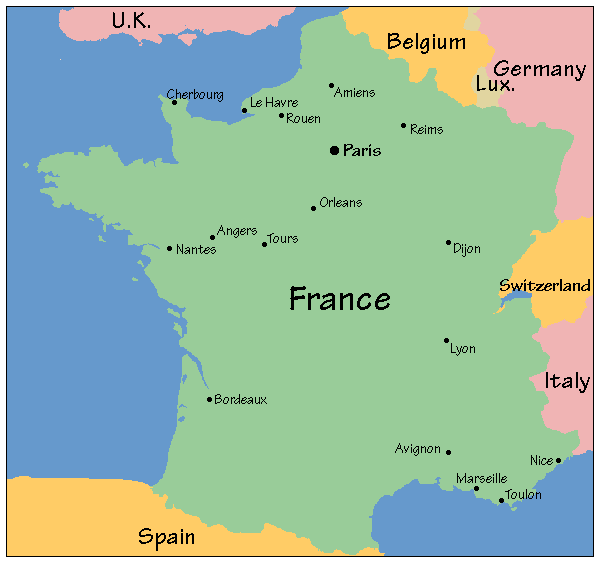 Une fenêtre
Une table
Un prof
Une prof
Une fille 
Un garçon
Window
Table
Teacher (m)
Teacher (f)
Girl
boy
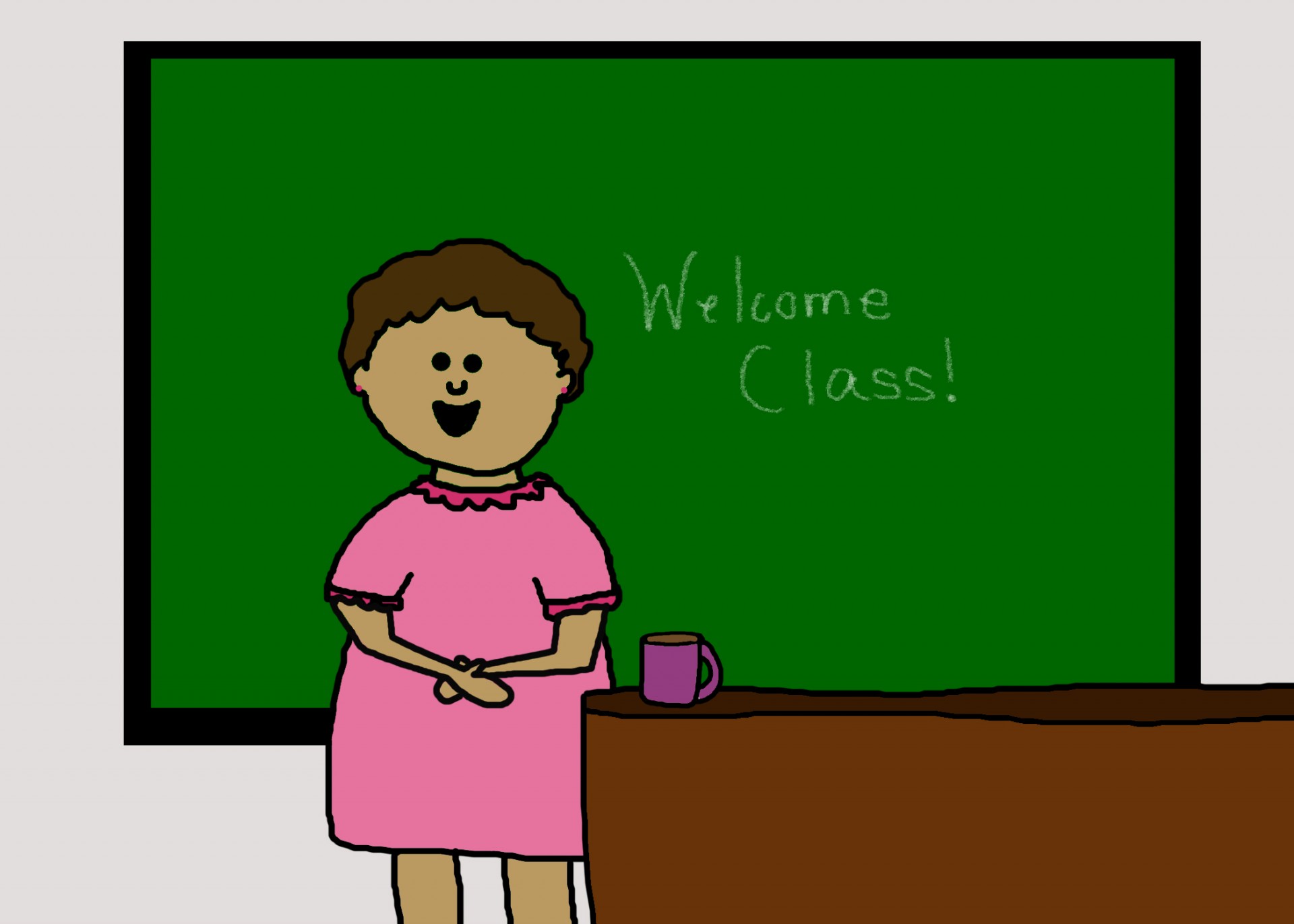 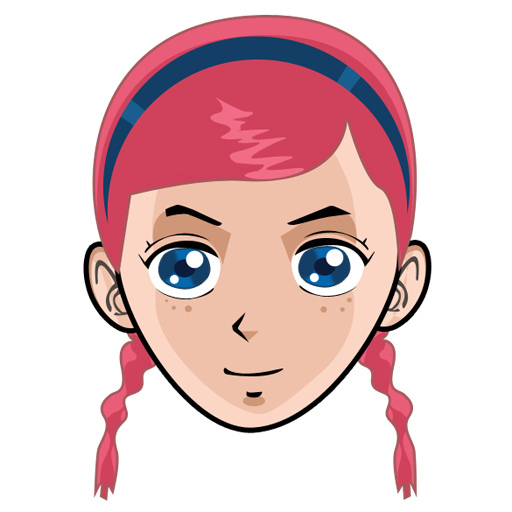 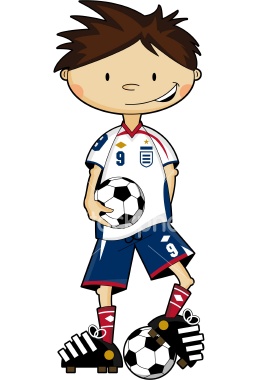 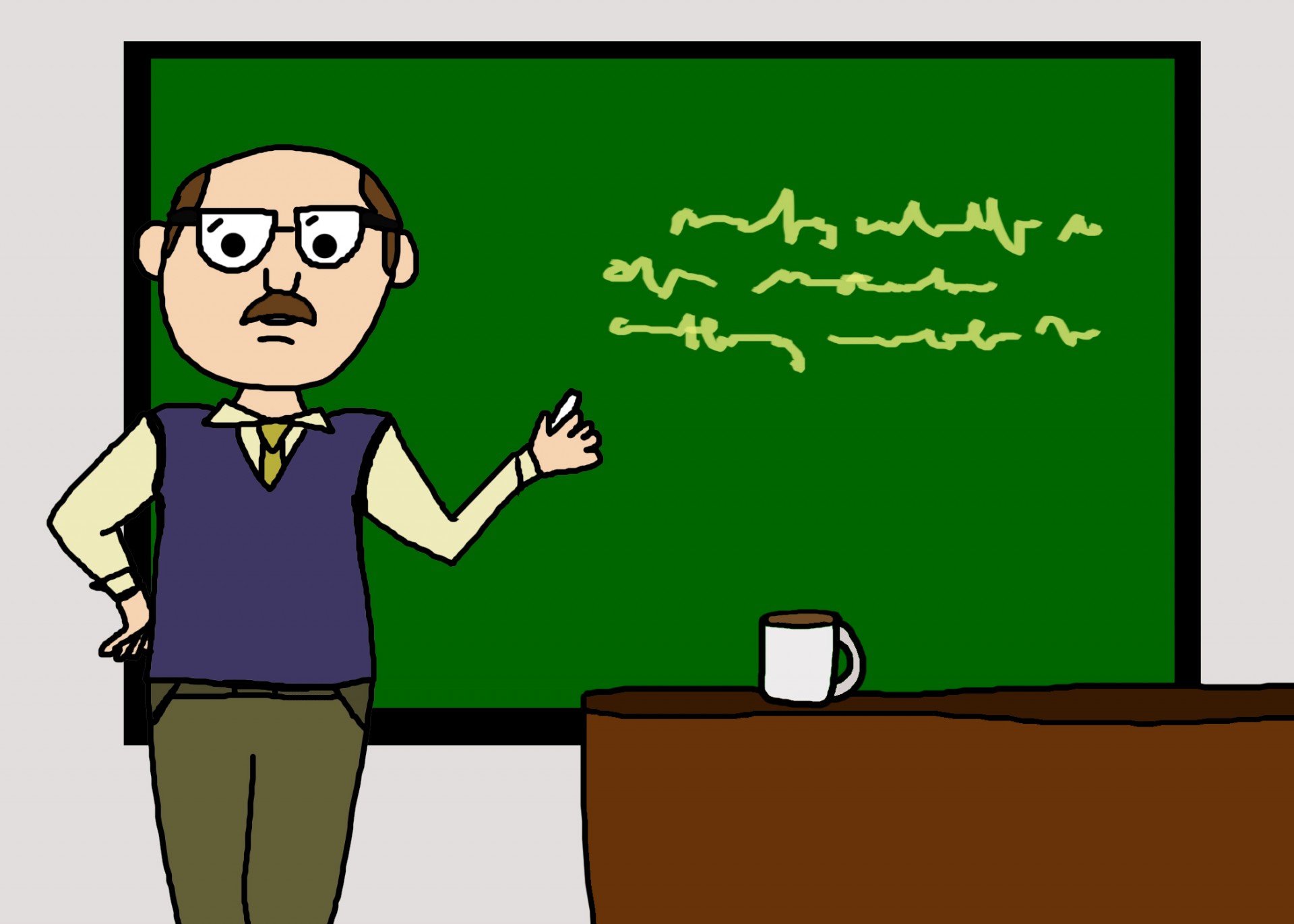 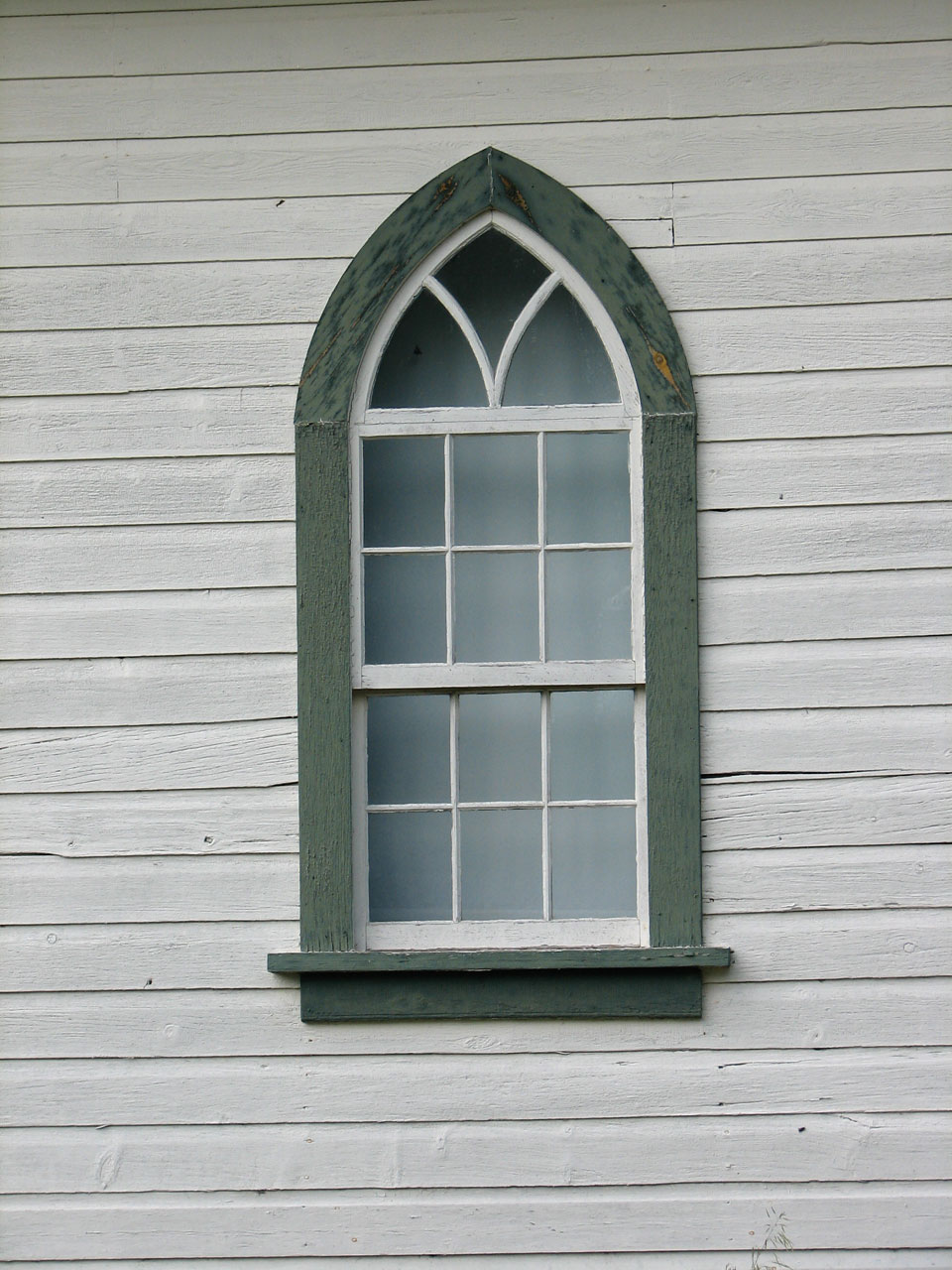 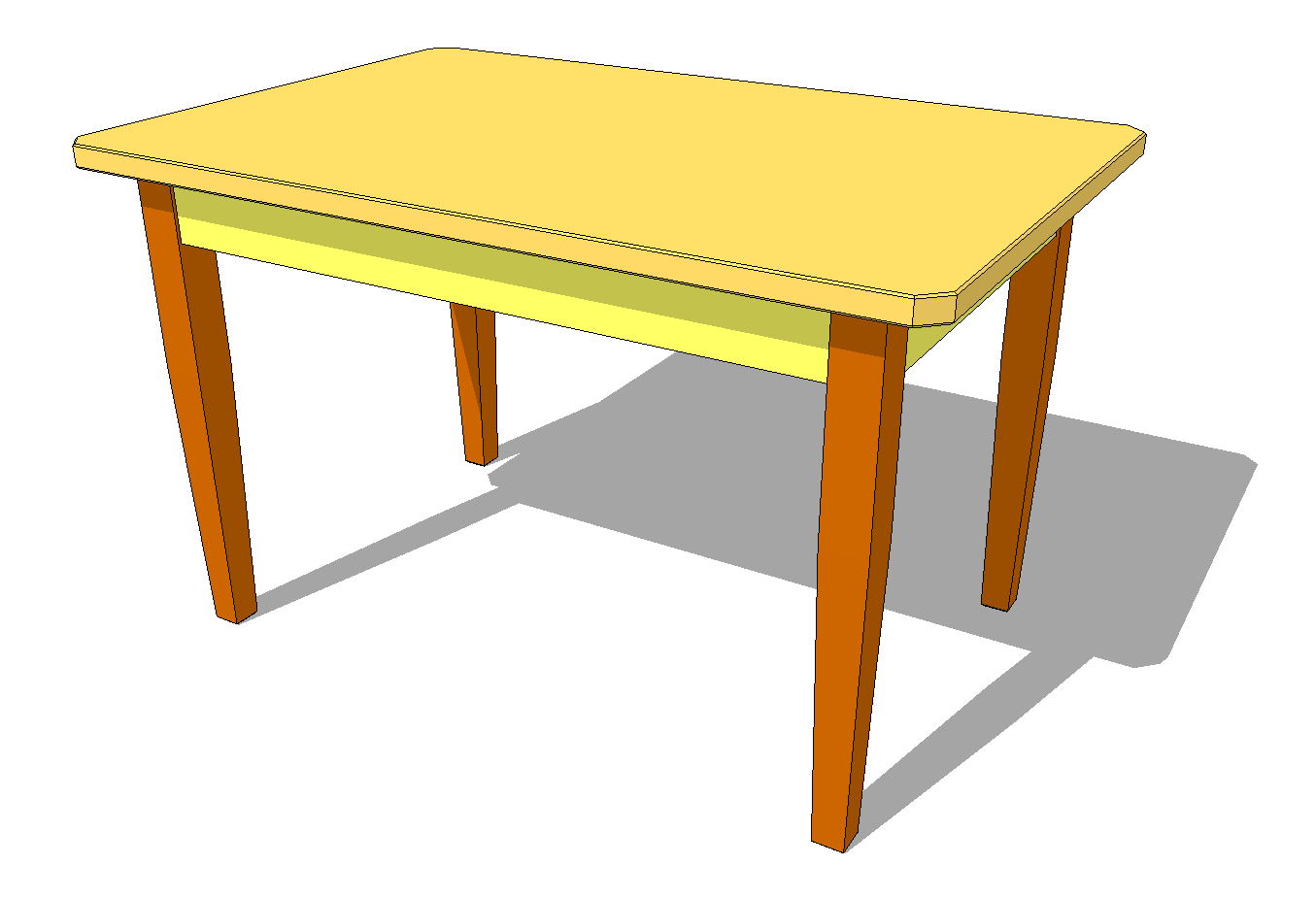 Un bureau
Un pupitre
Un lecteur de DVD
Un lecteur de CD
Un/une élève
desk (teacher)
 desk (student)
 DVD player
 CD player
student
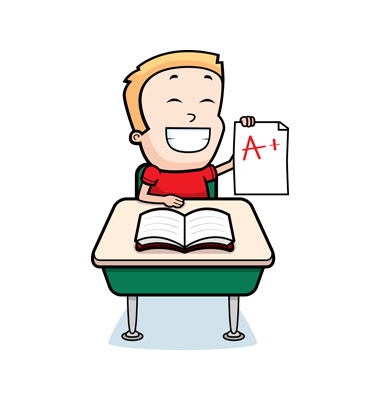 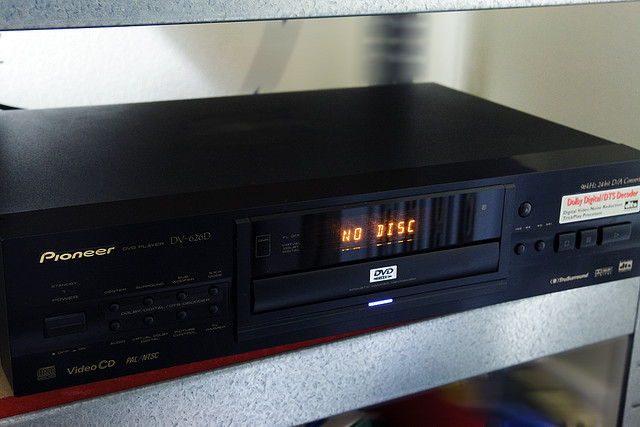 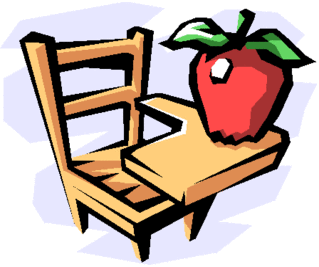 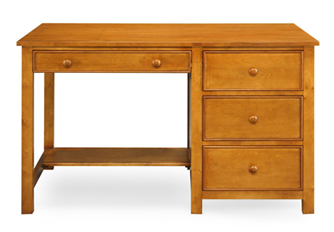 Un ordinatuer
Un portable
Un crayon
Un stylo
Une feuille de papier
Computer
Laptop
Pencil
Pen
Piece of paper
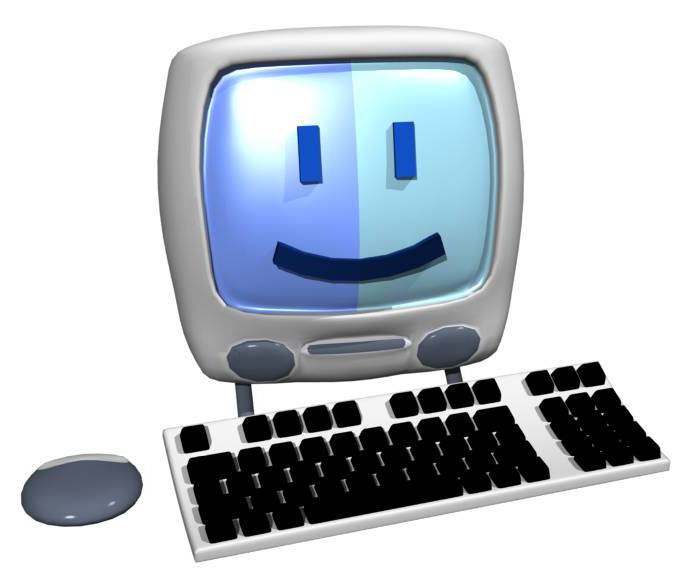 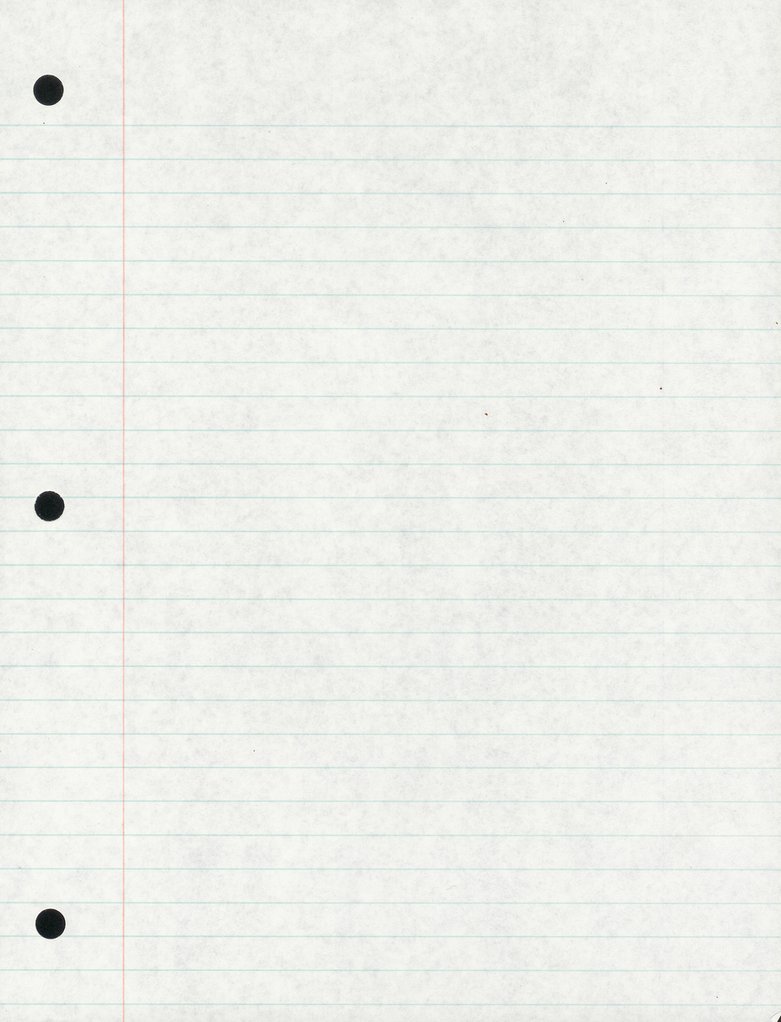 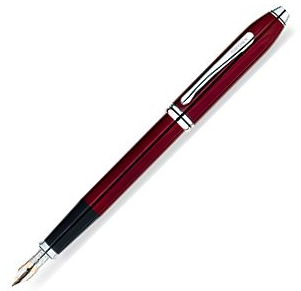 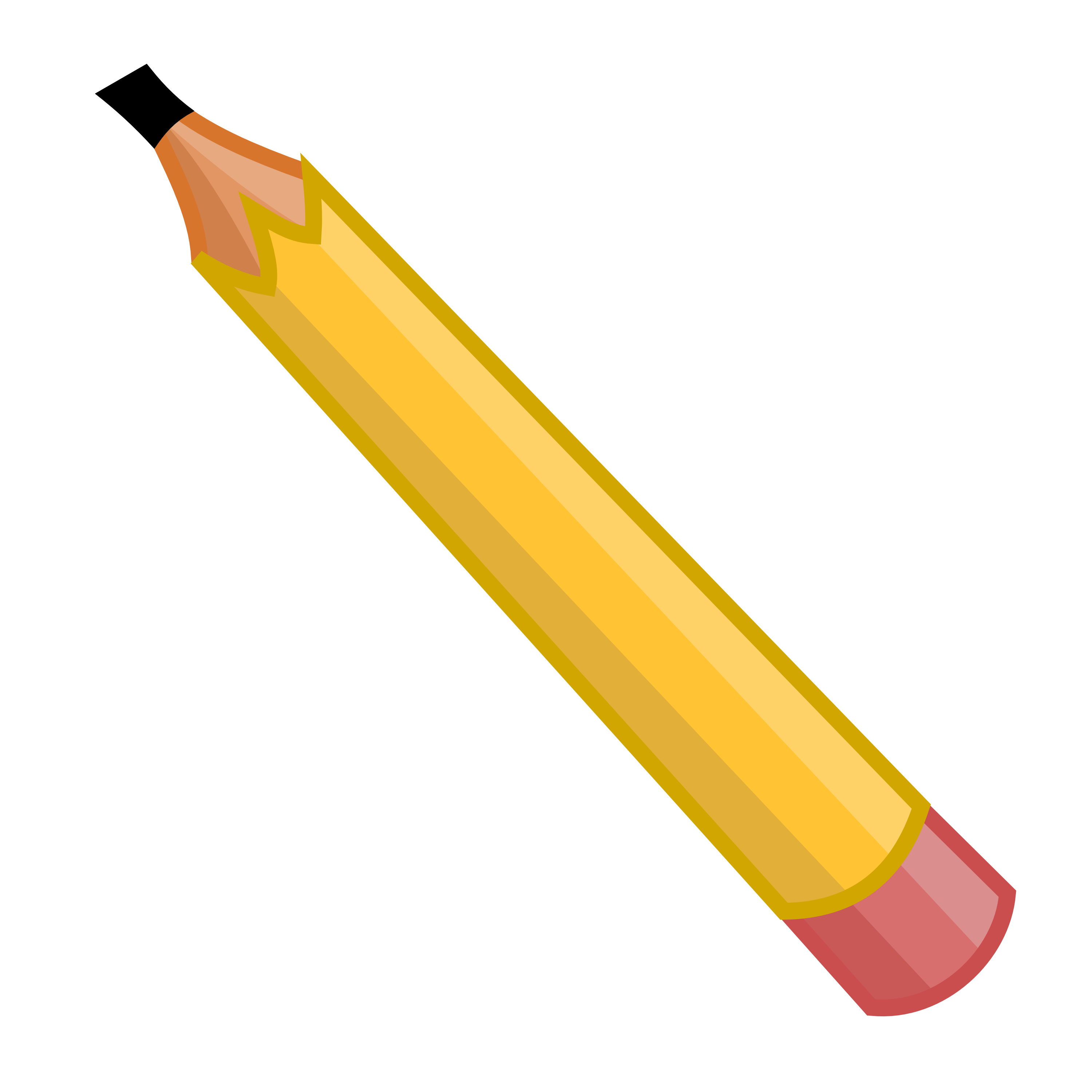 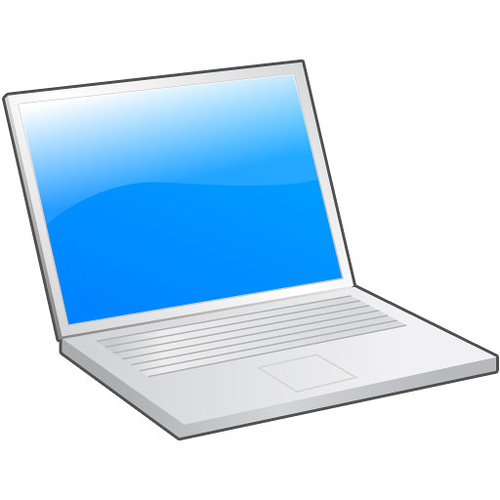 Un drapeau
Une brosse
Une gomme
Flag
Eraser (board)
Eraser (pencil)
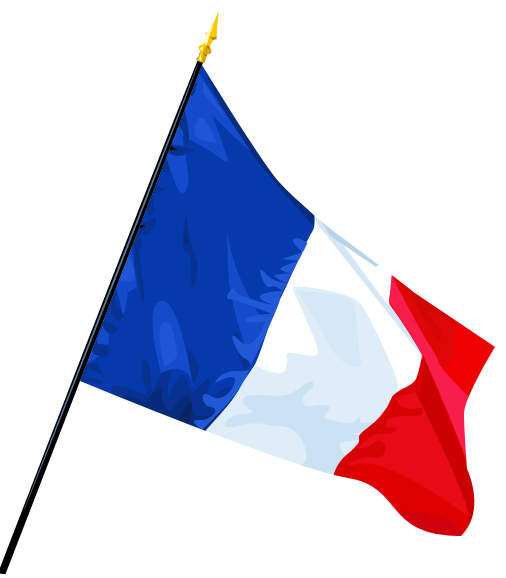 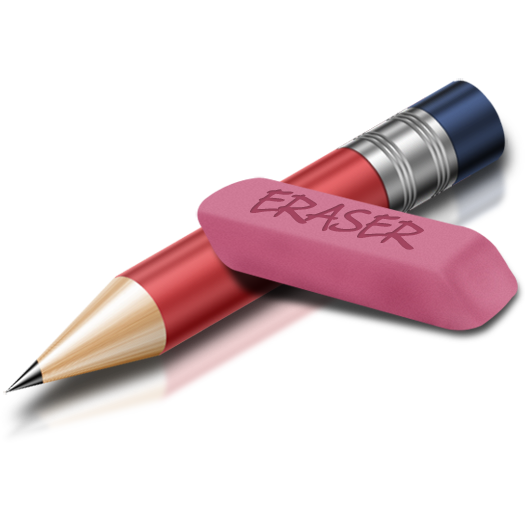 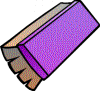